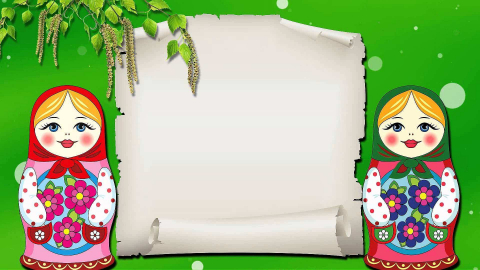 МАДОУ детский сад № 5
 «Теремок»



«Музей матрешек»

Выполнили  воспитатели:
Яханова Анна Викторовна,
Белова Эльвира Масгутовна,
Серова Ольга Анатольевна,
Преображенская Галина Юрьевна


Нижегородская область
г/о Бор
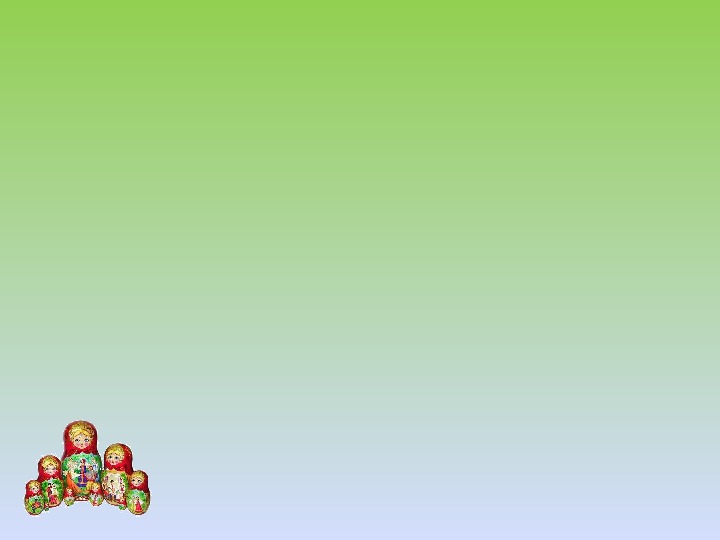 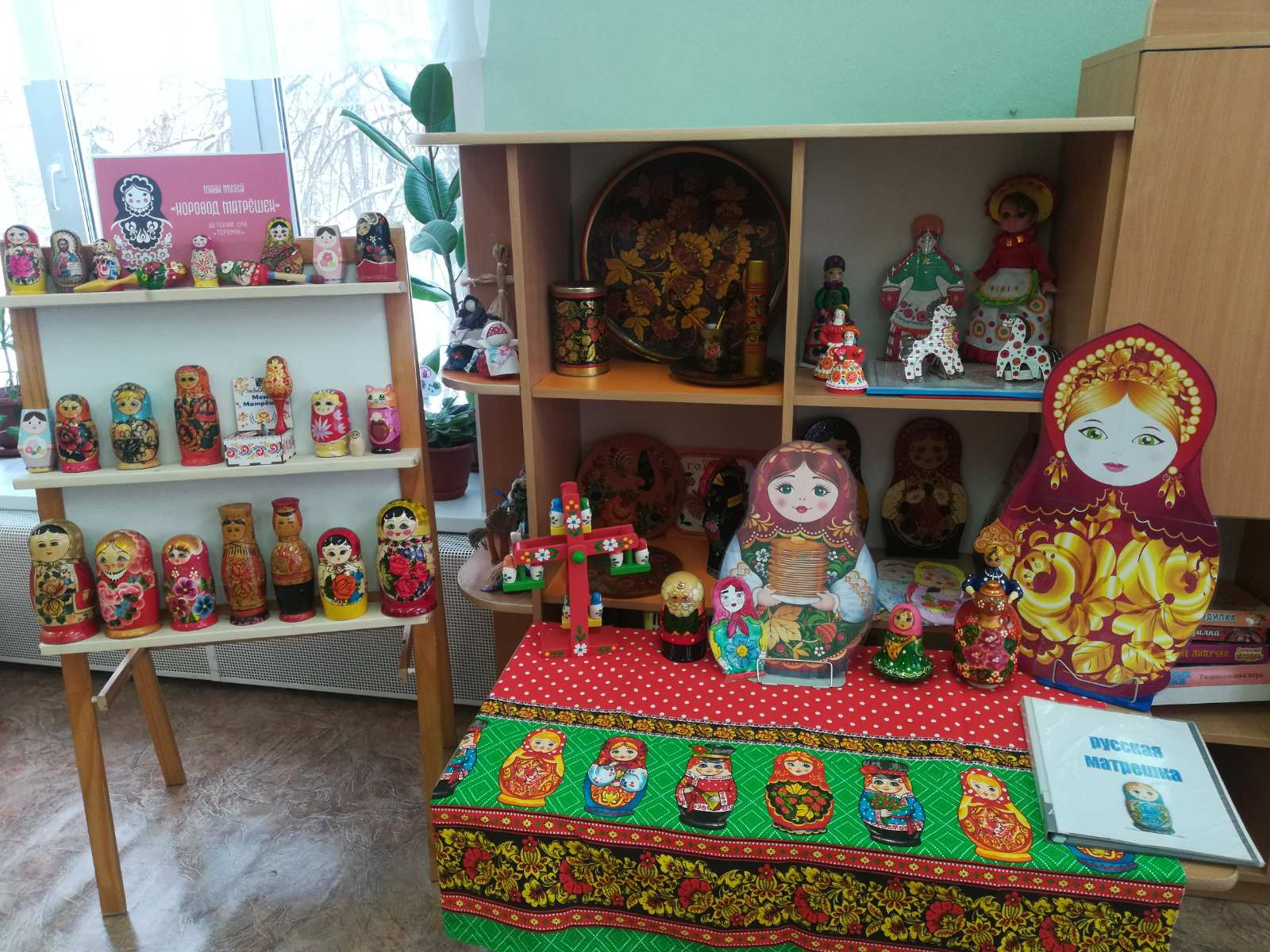 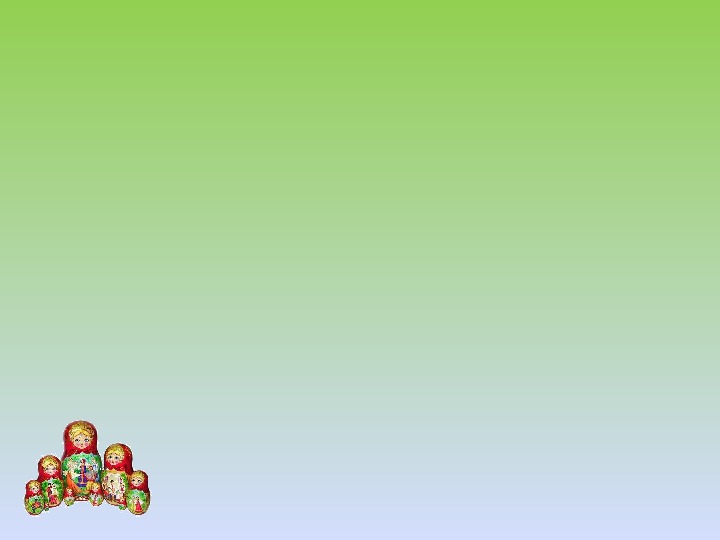 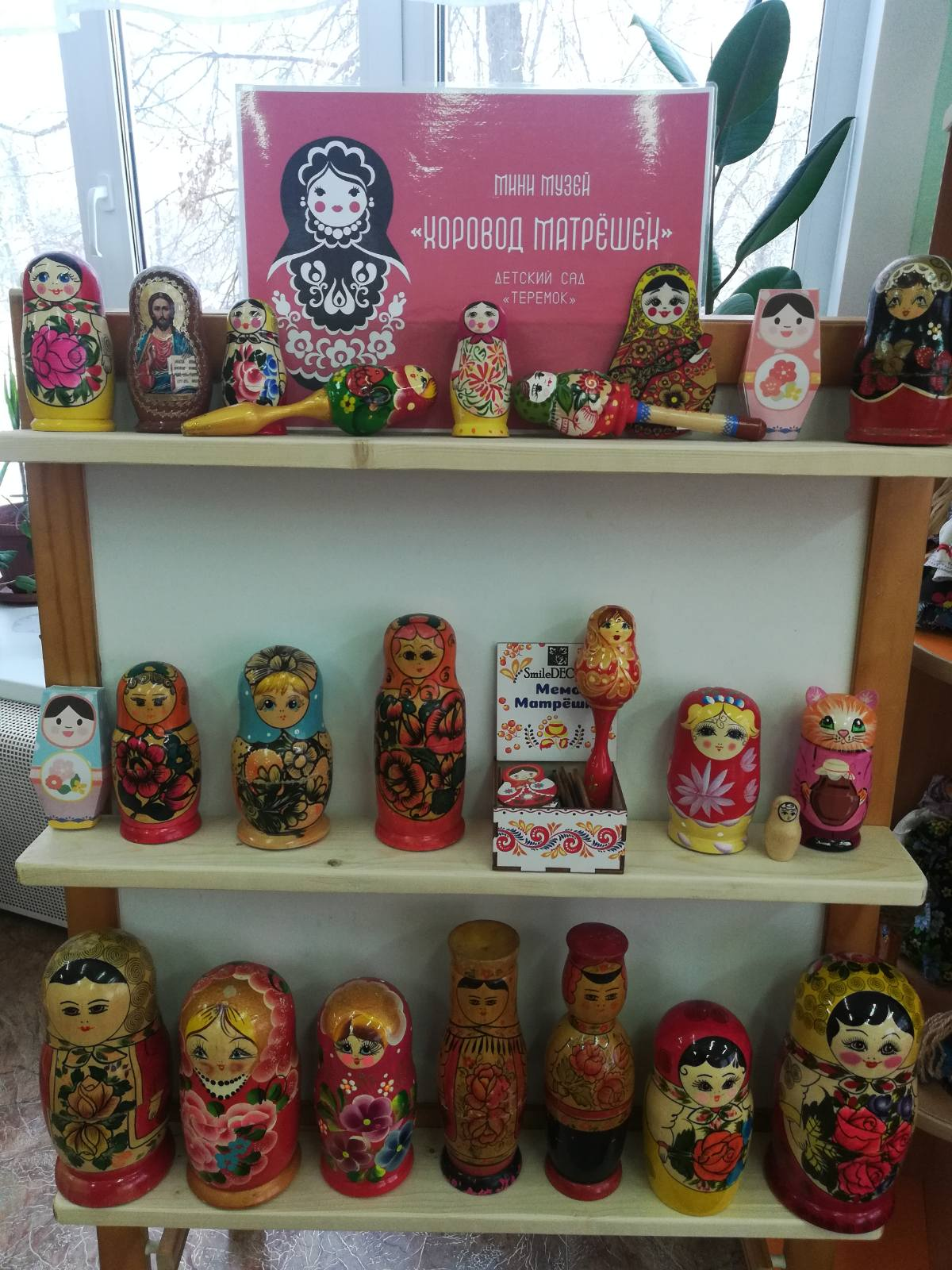 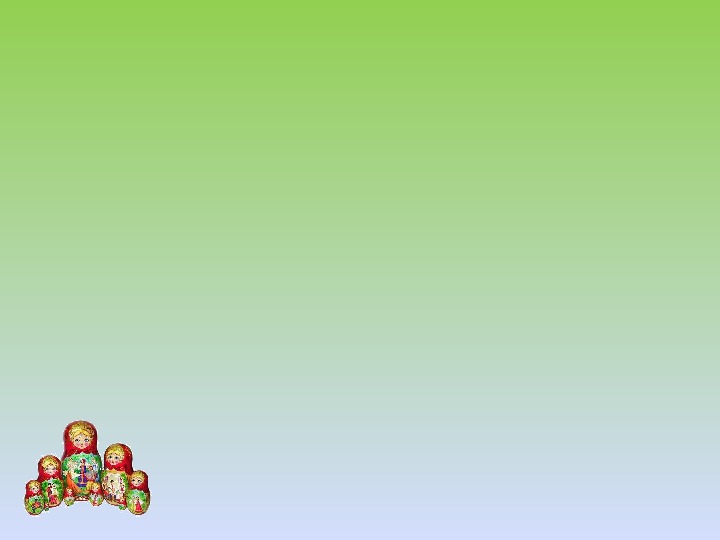 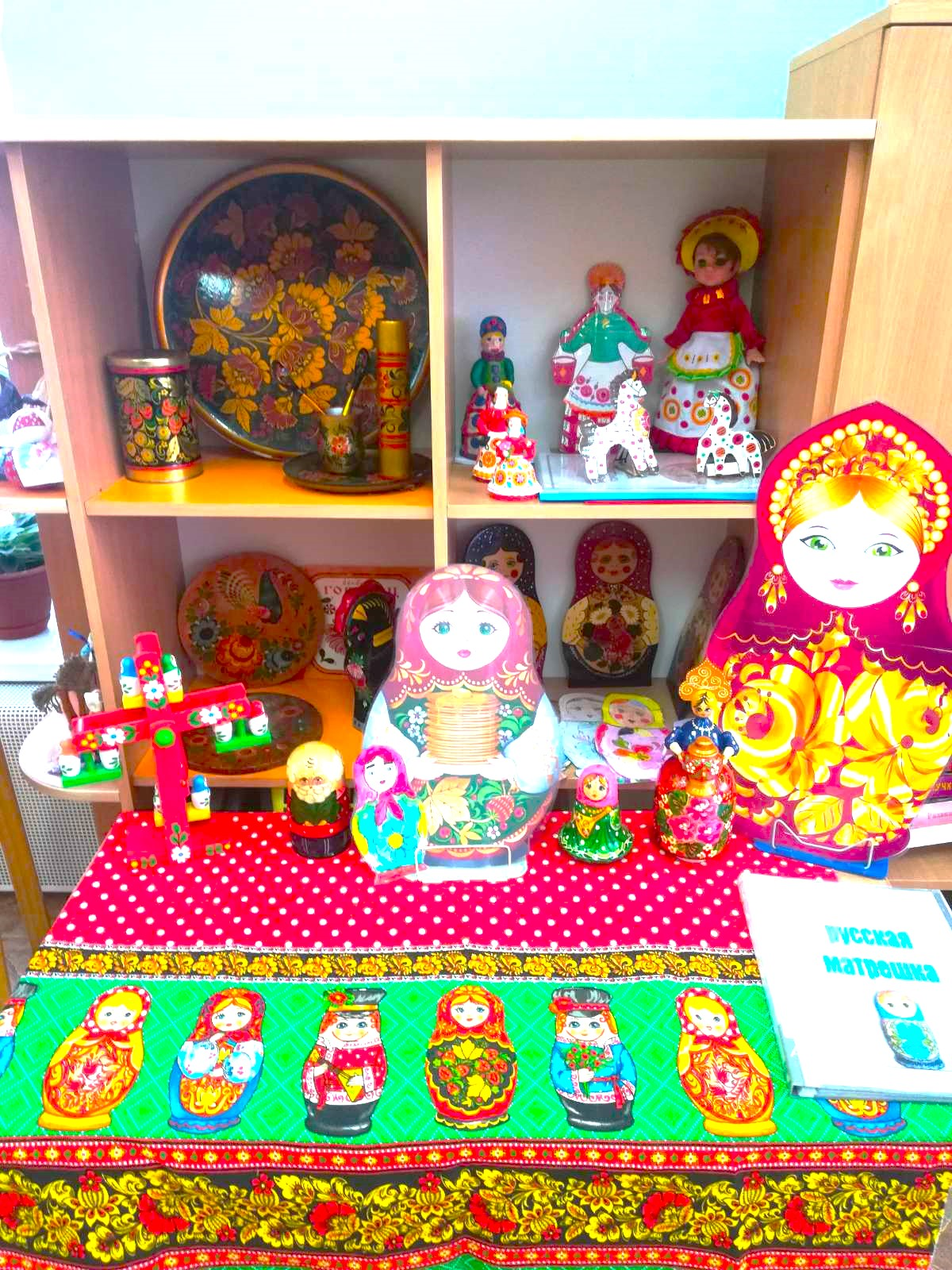